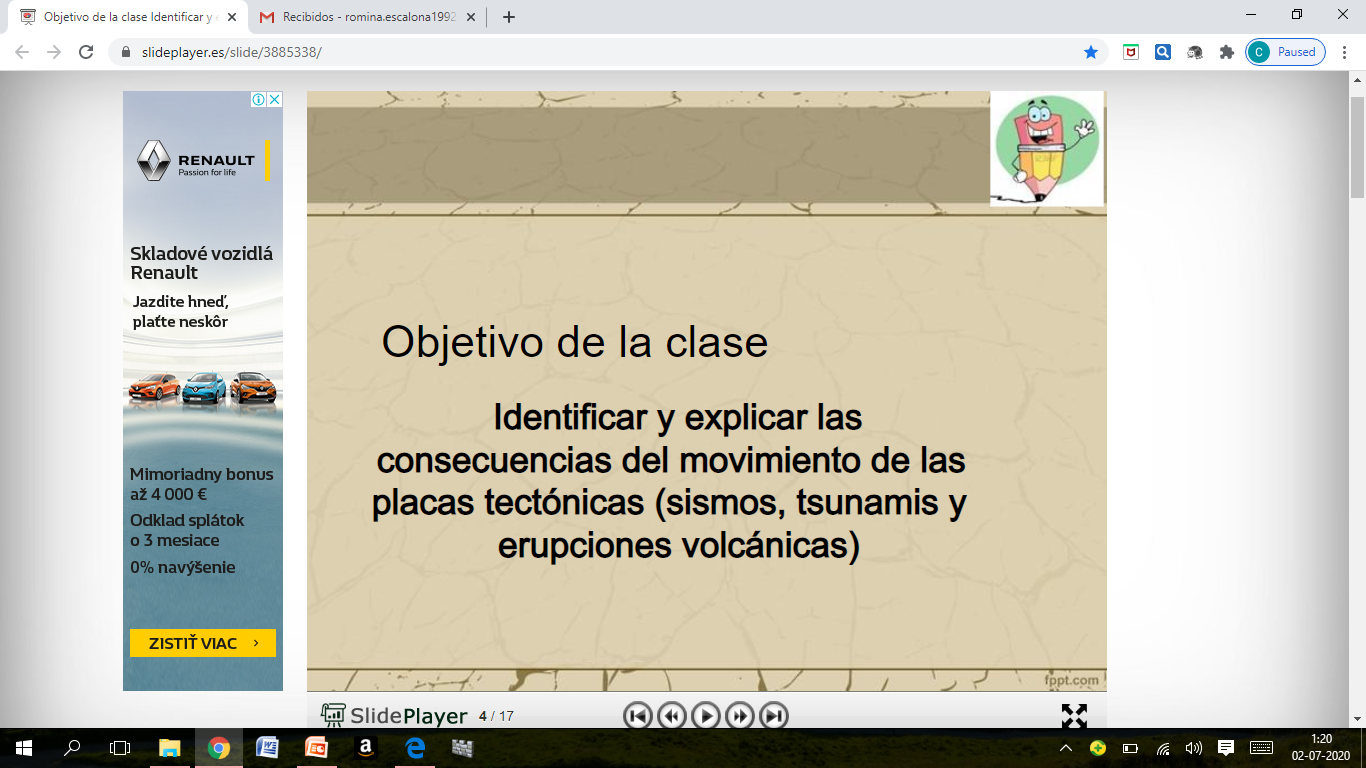 Unidad N°2
4° Básico
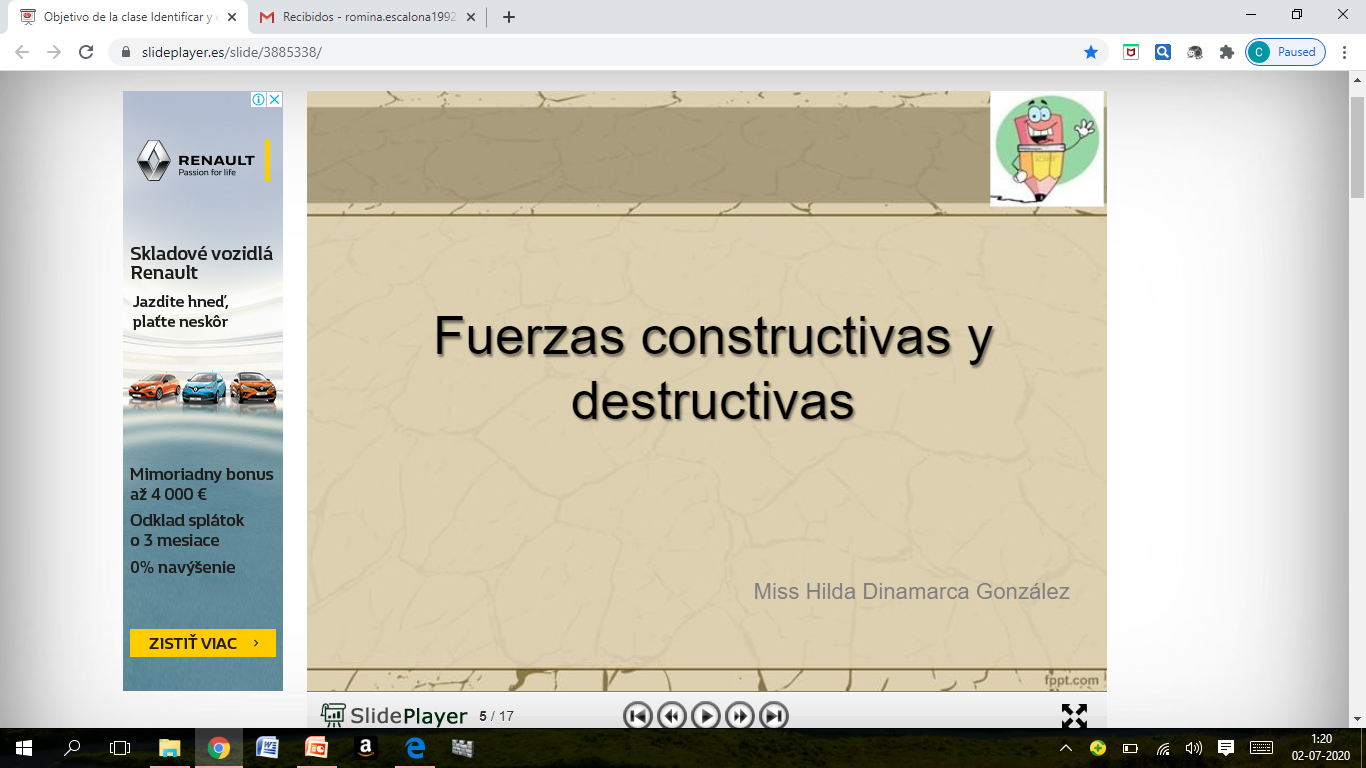 Observa con mucha atención…
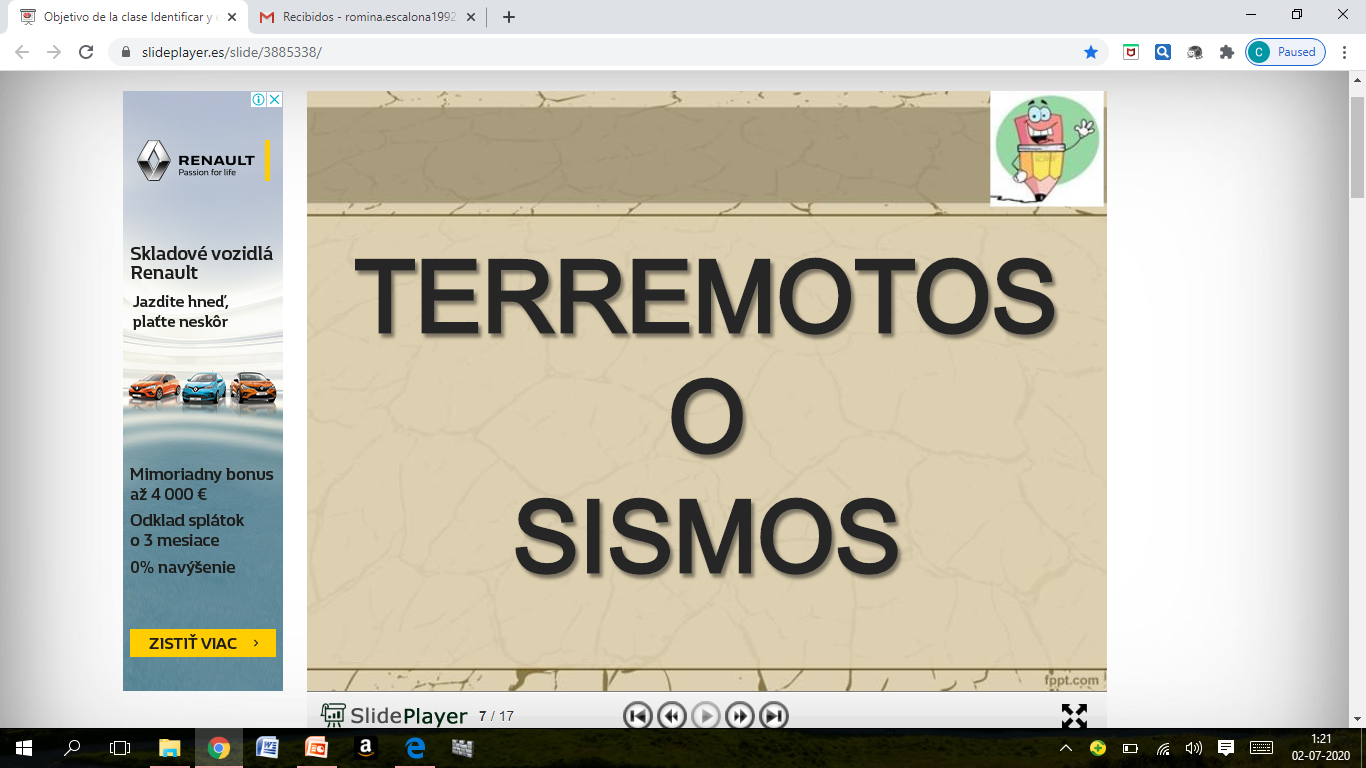 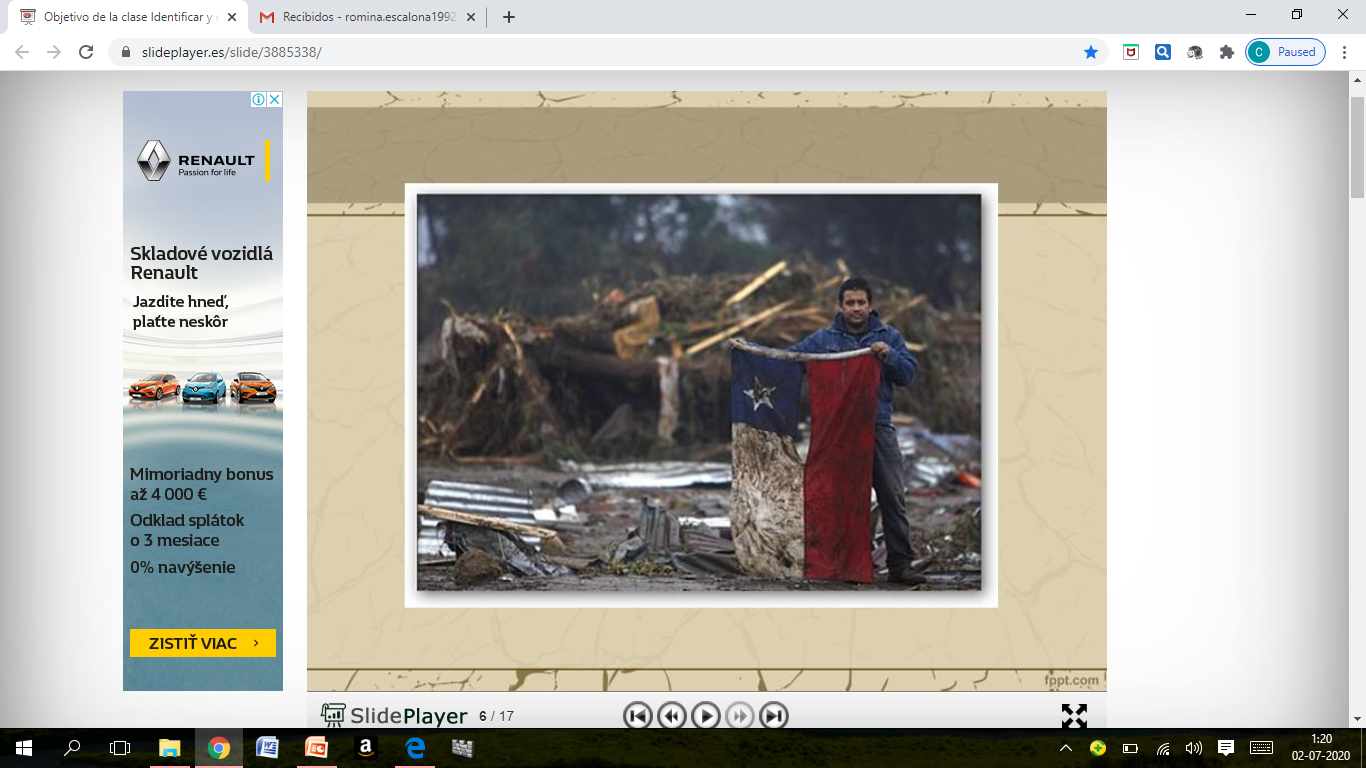 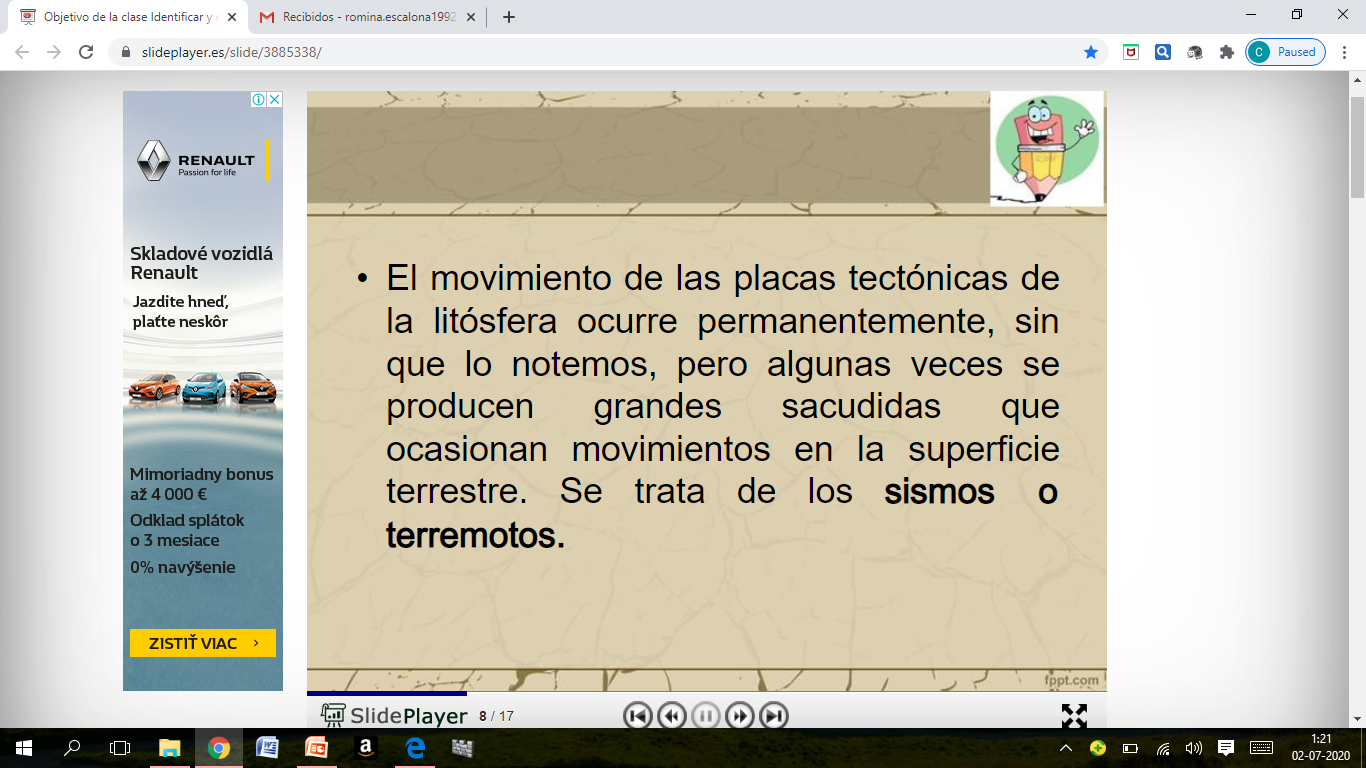 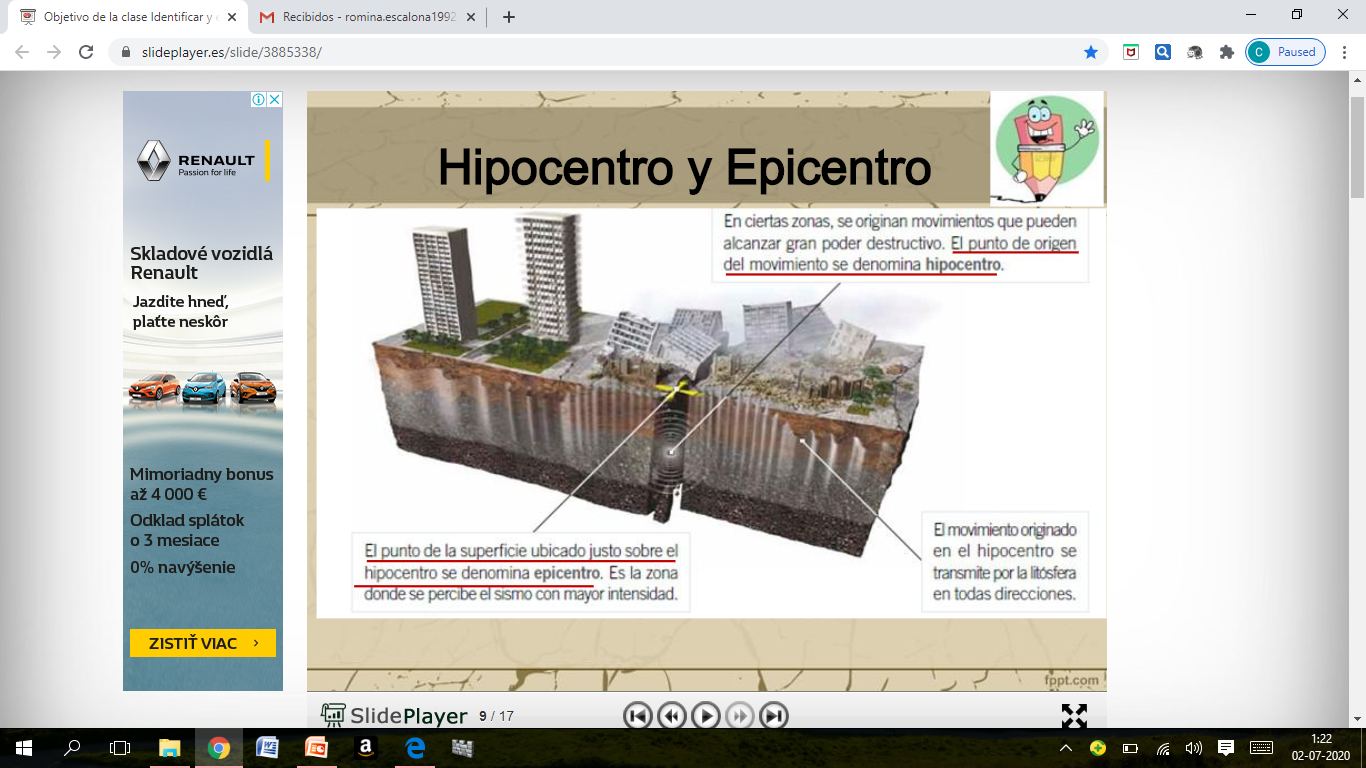 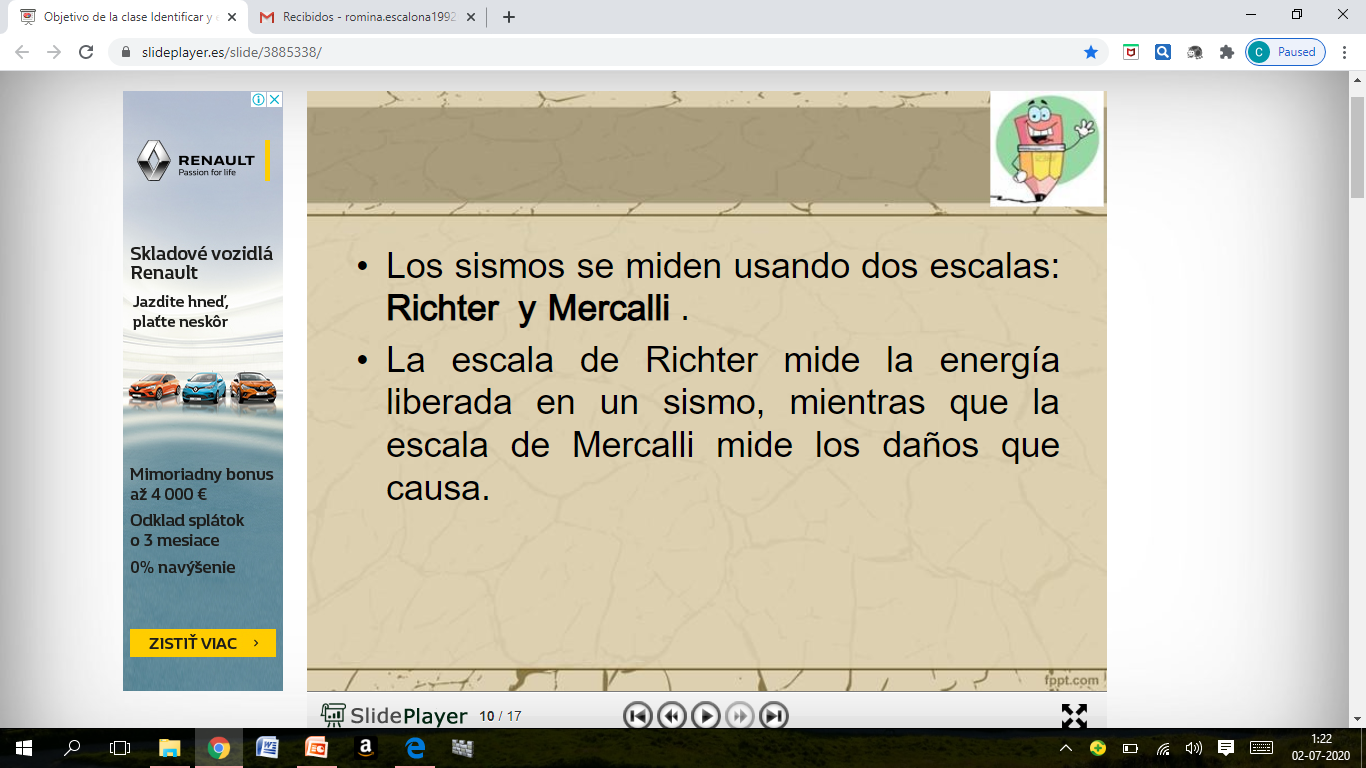 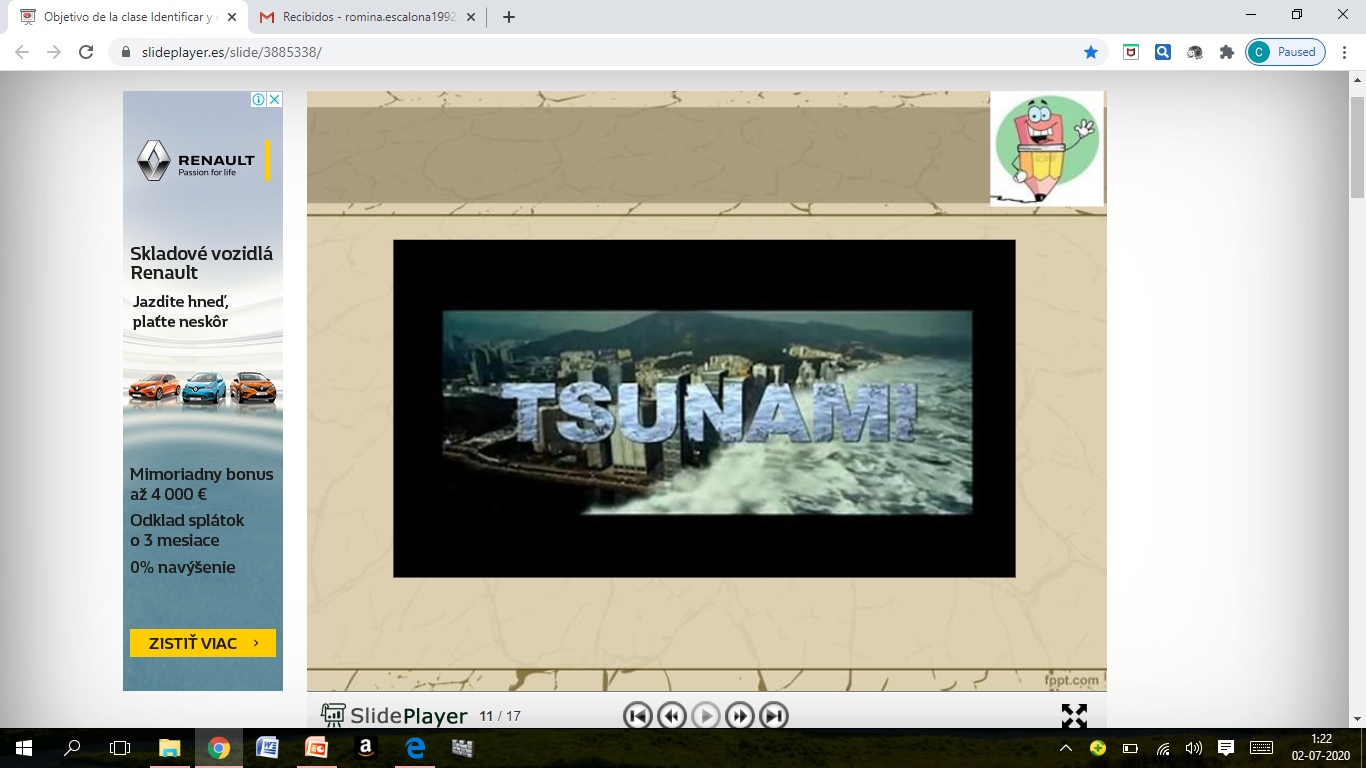 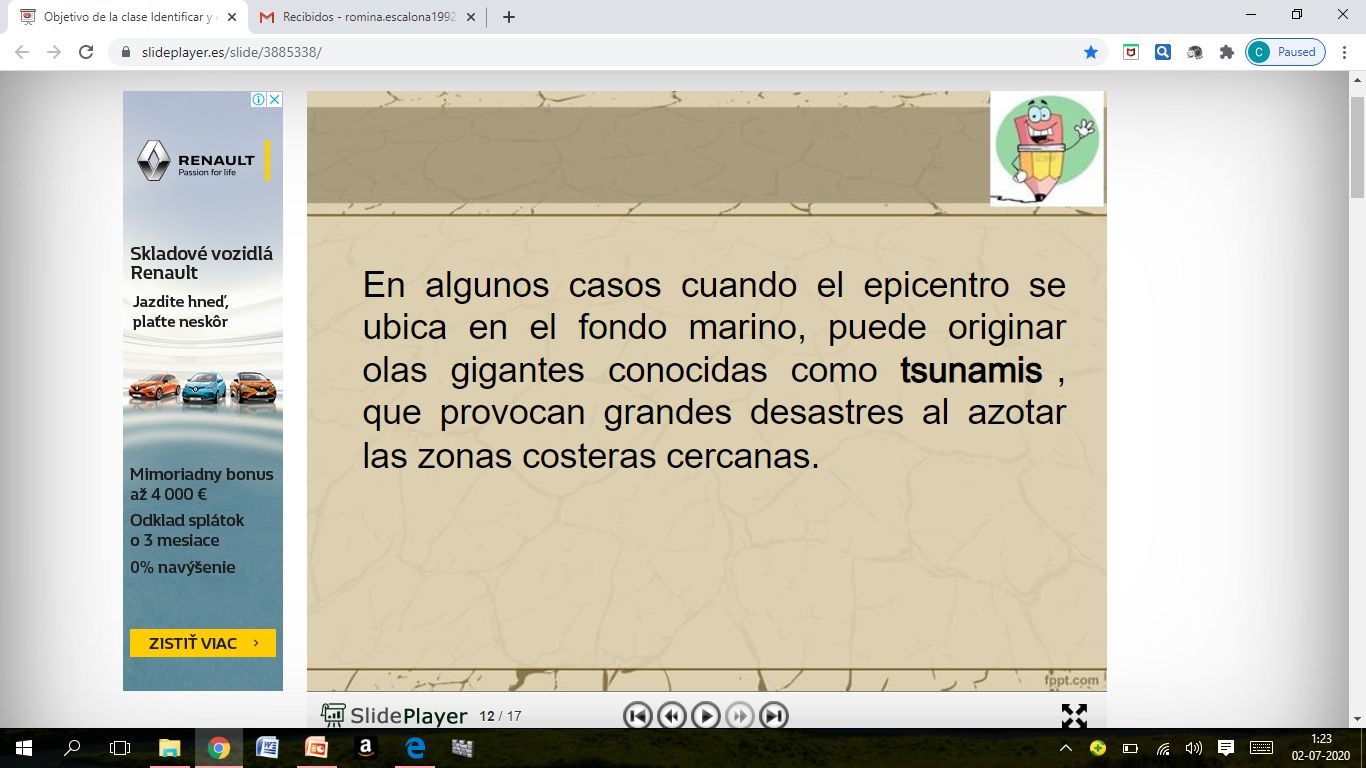 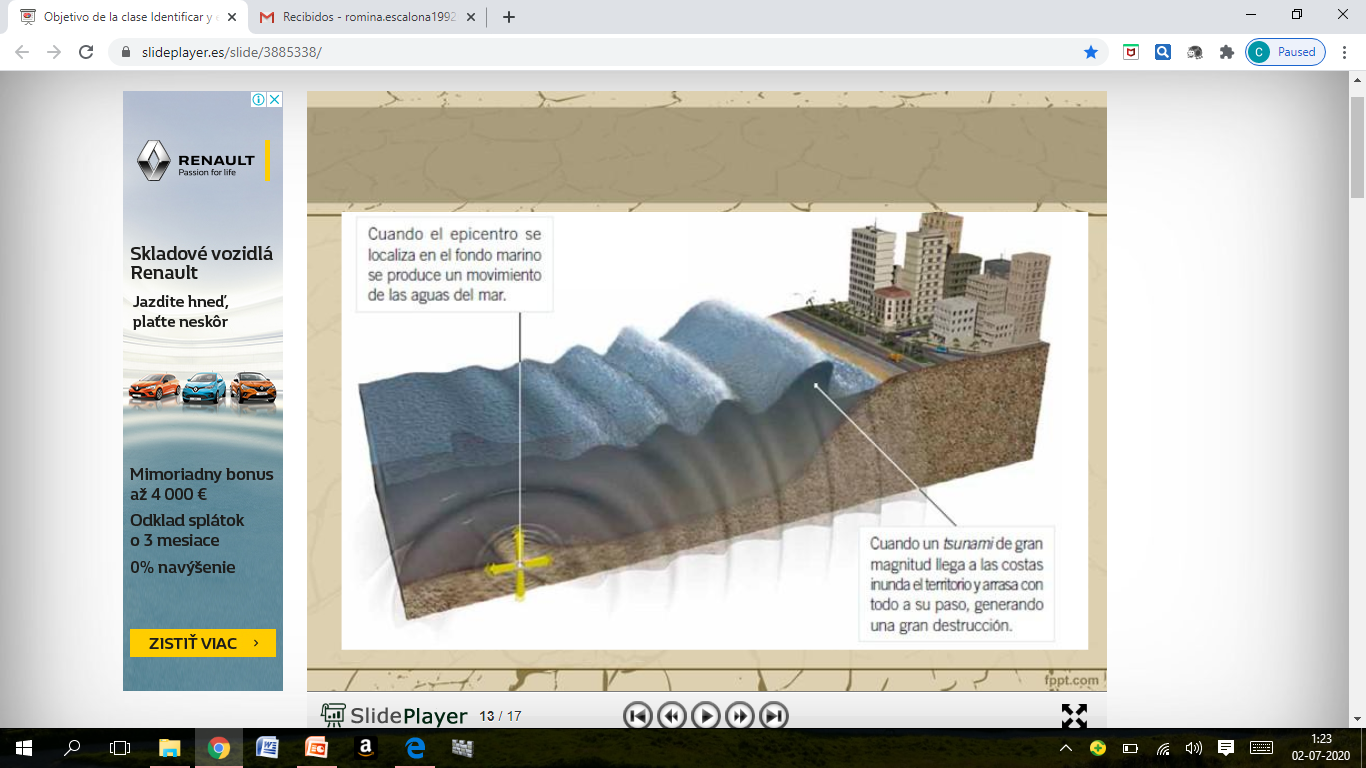 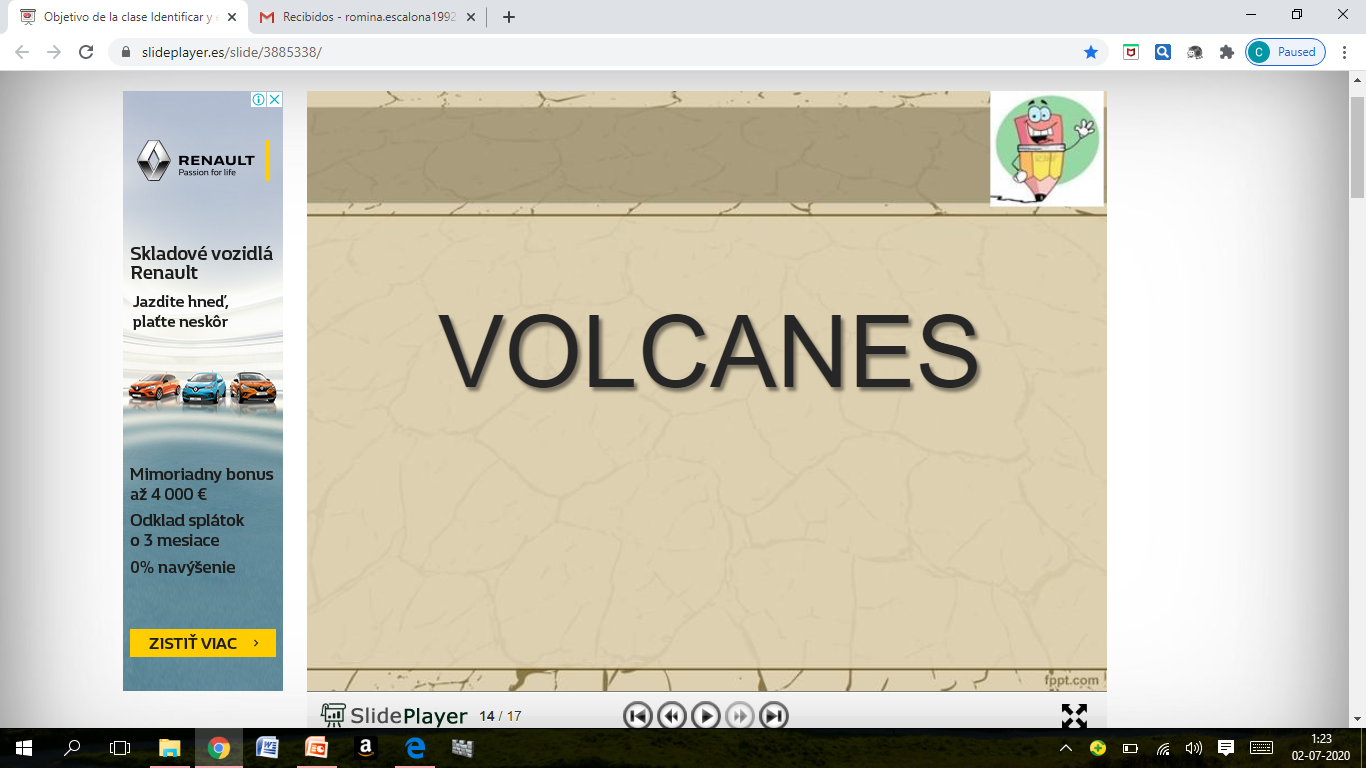 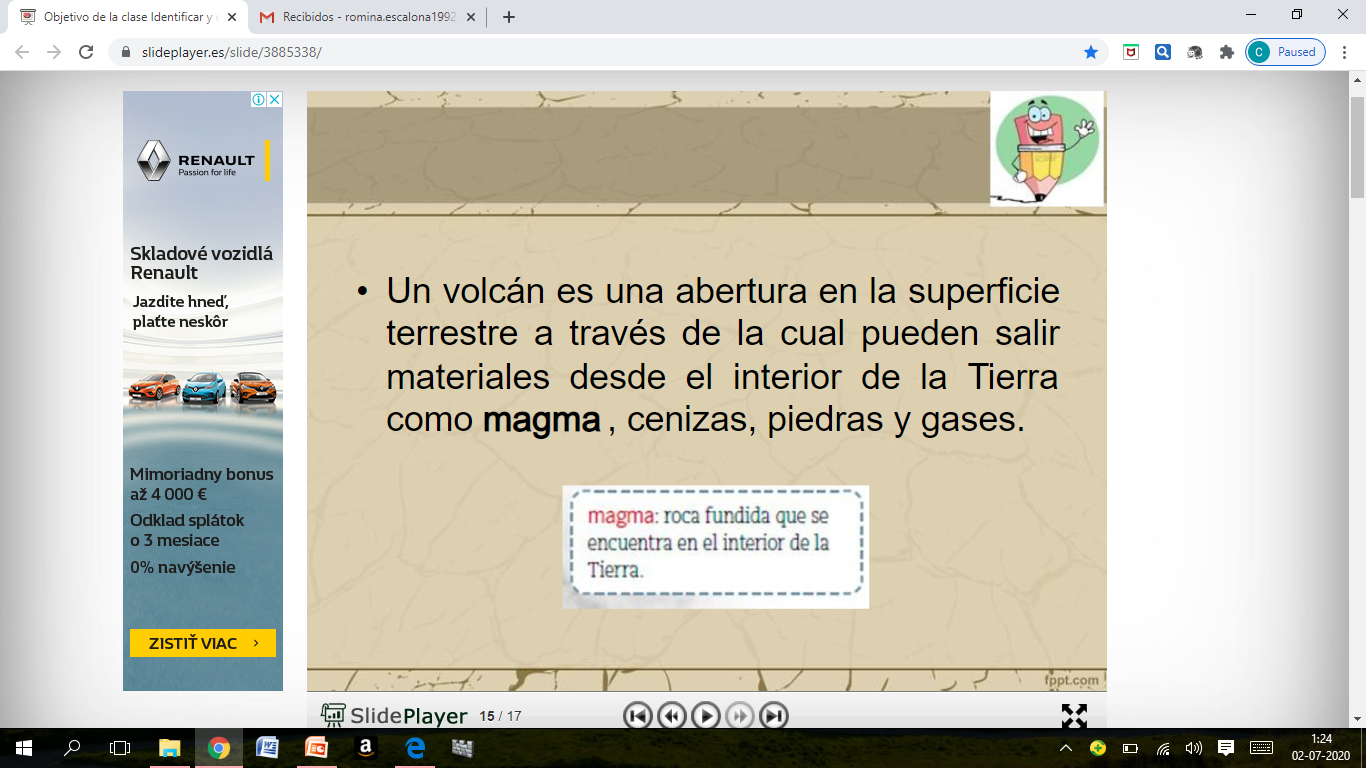 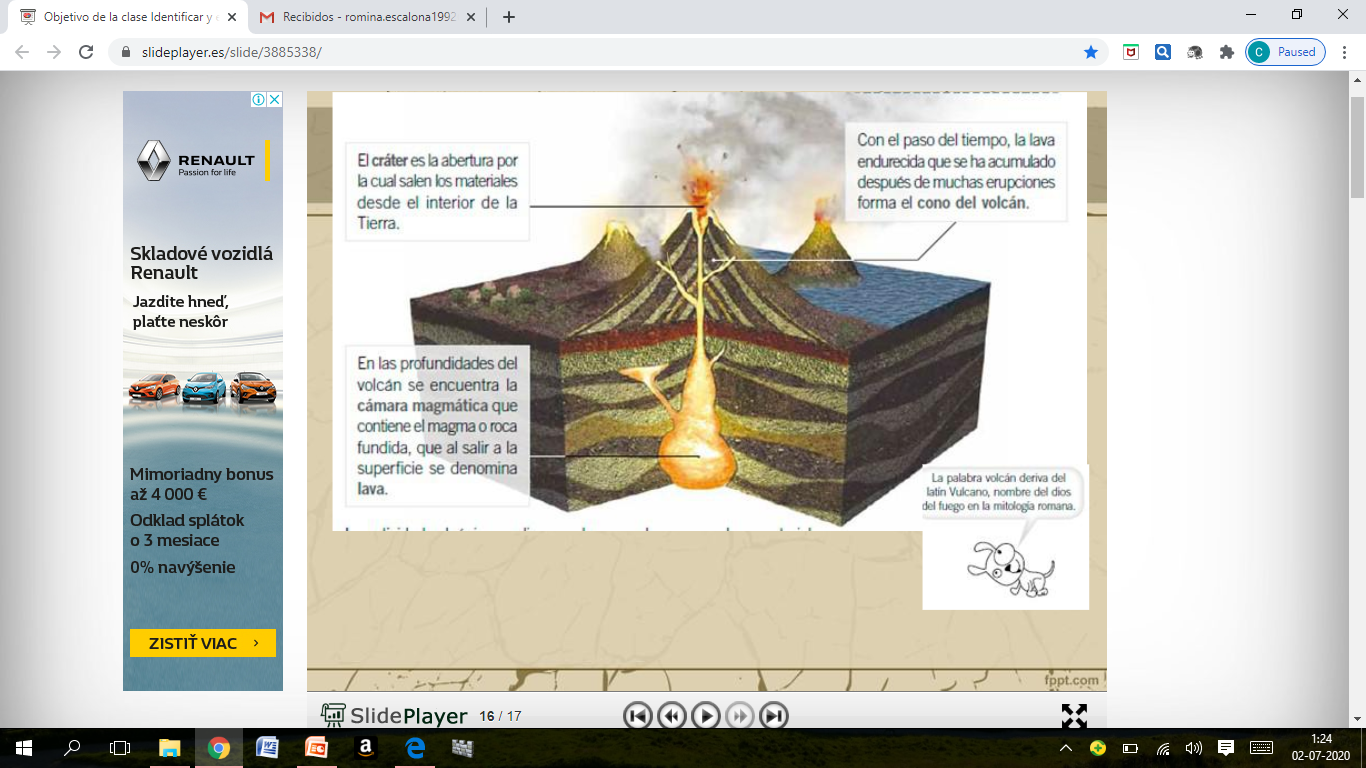 Ahora debes realizar las actividades de tu guía de aprendizaje…
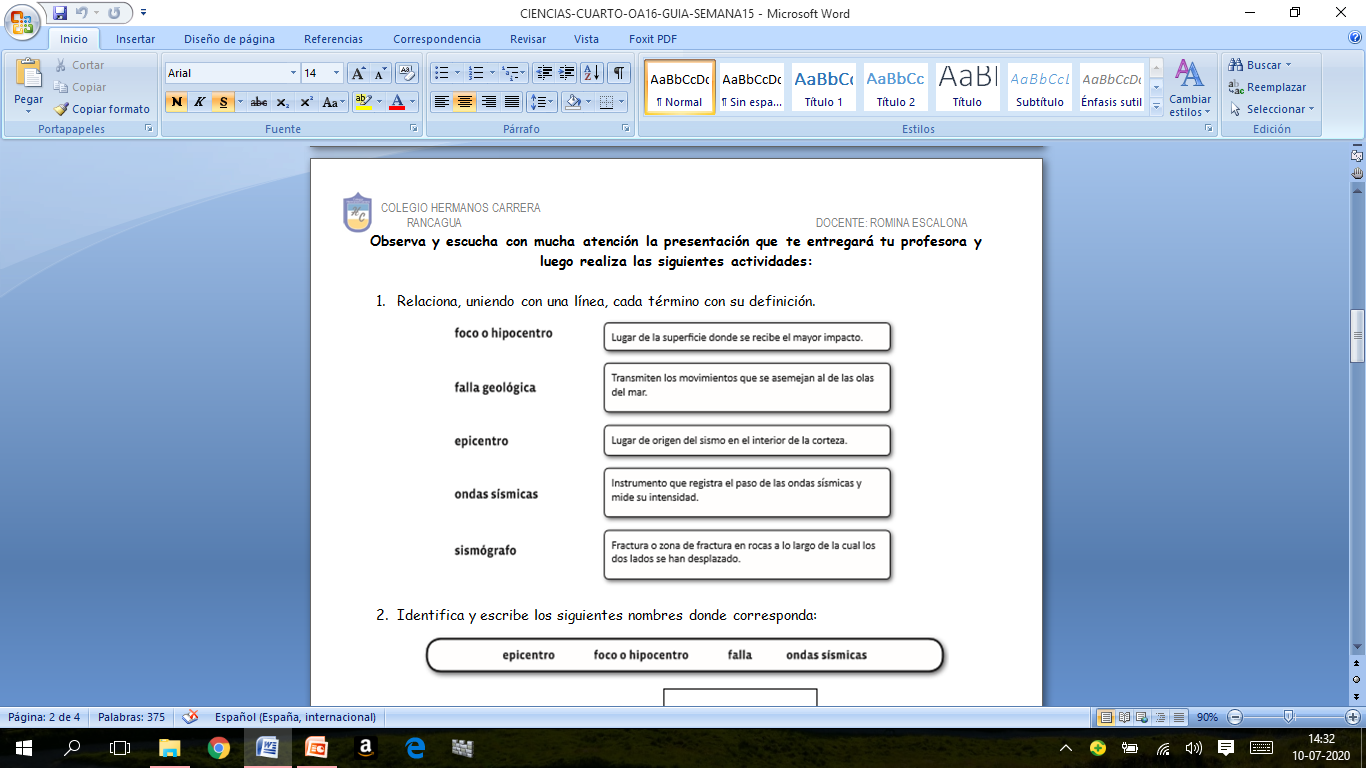 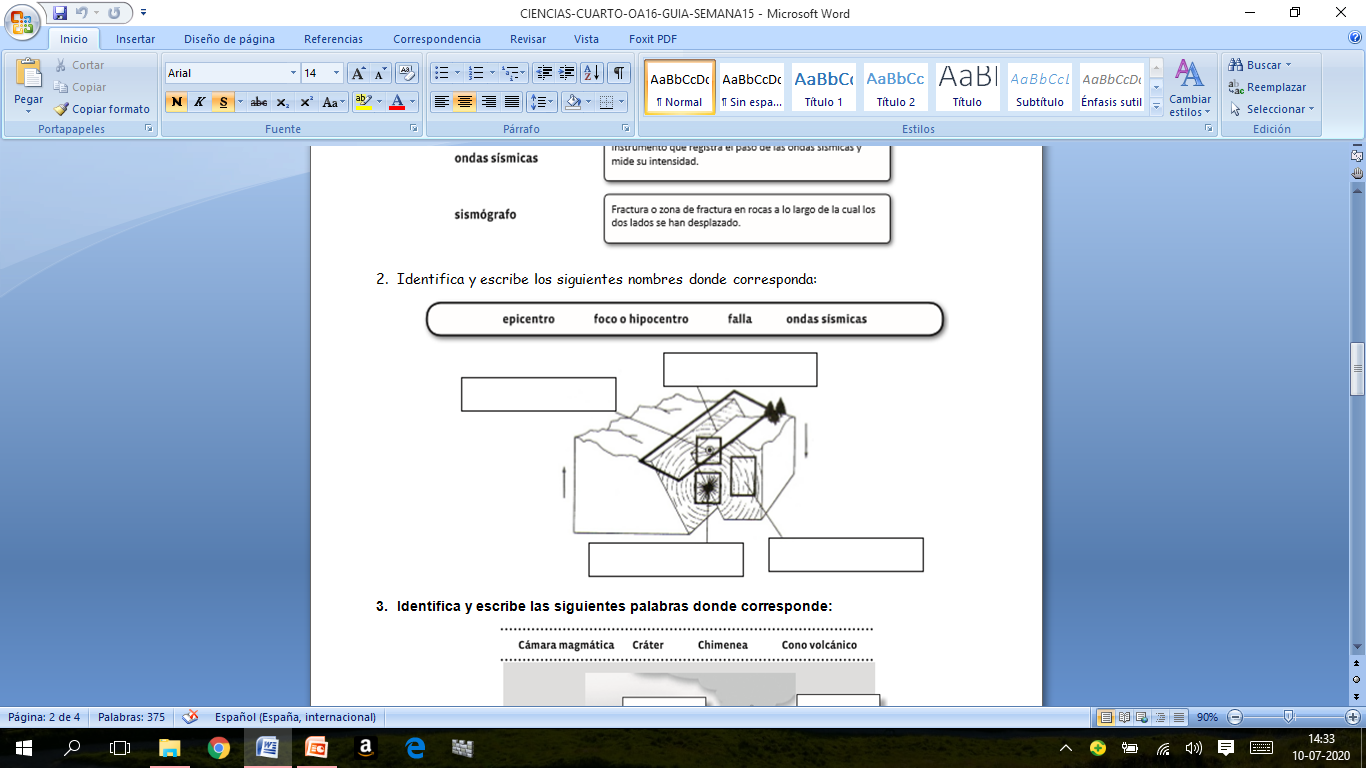 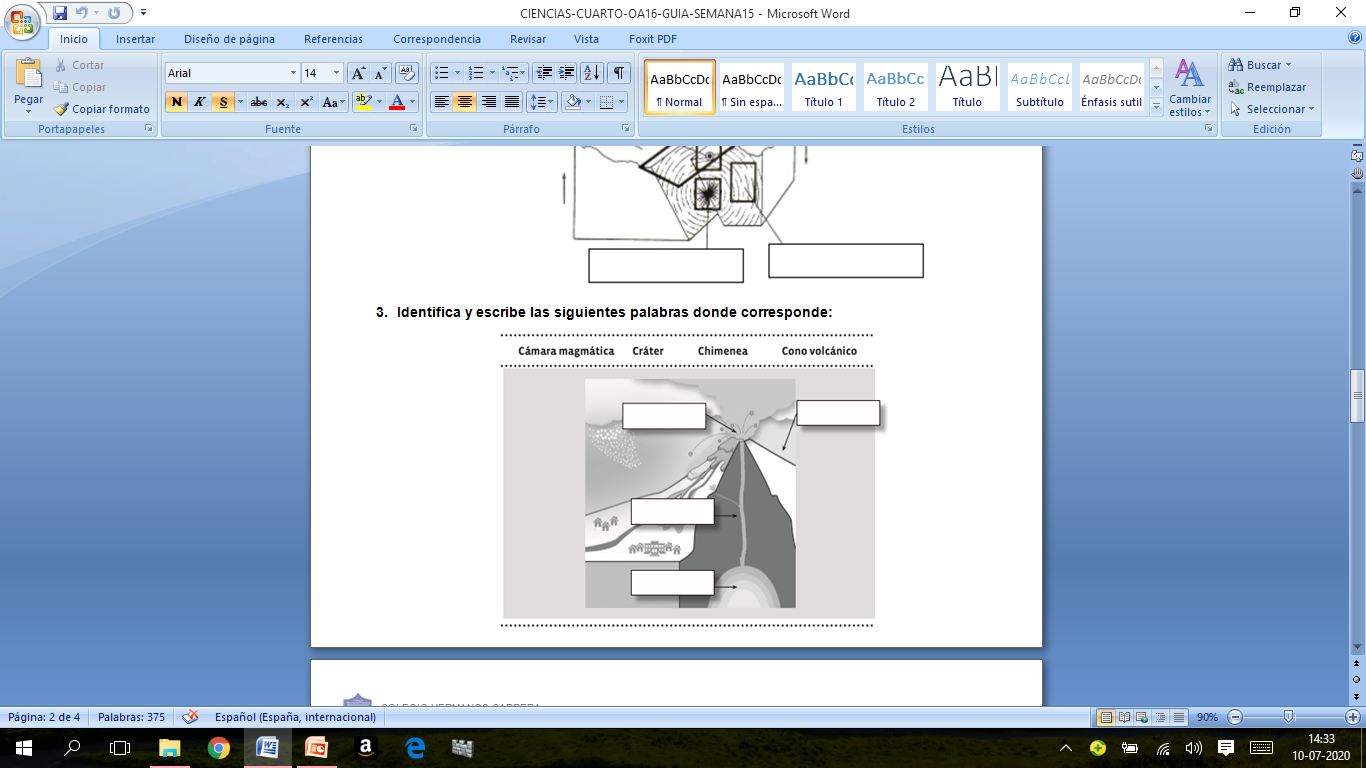 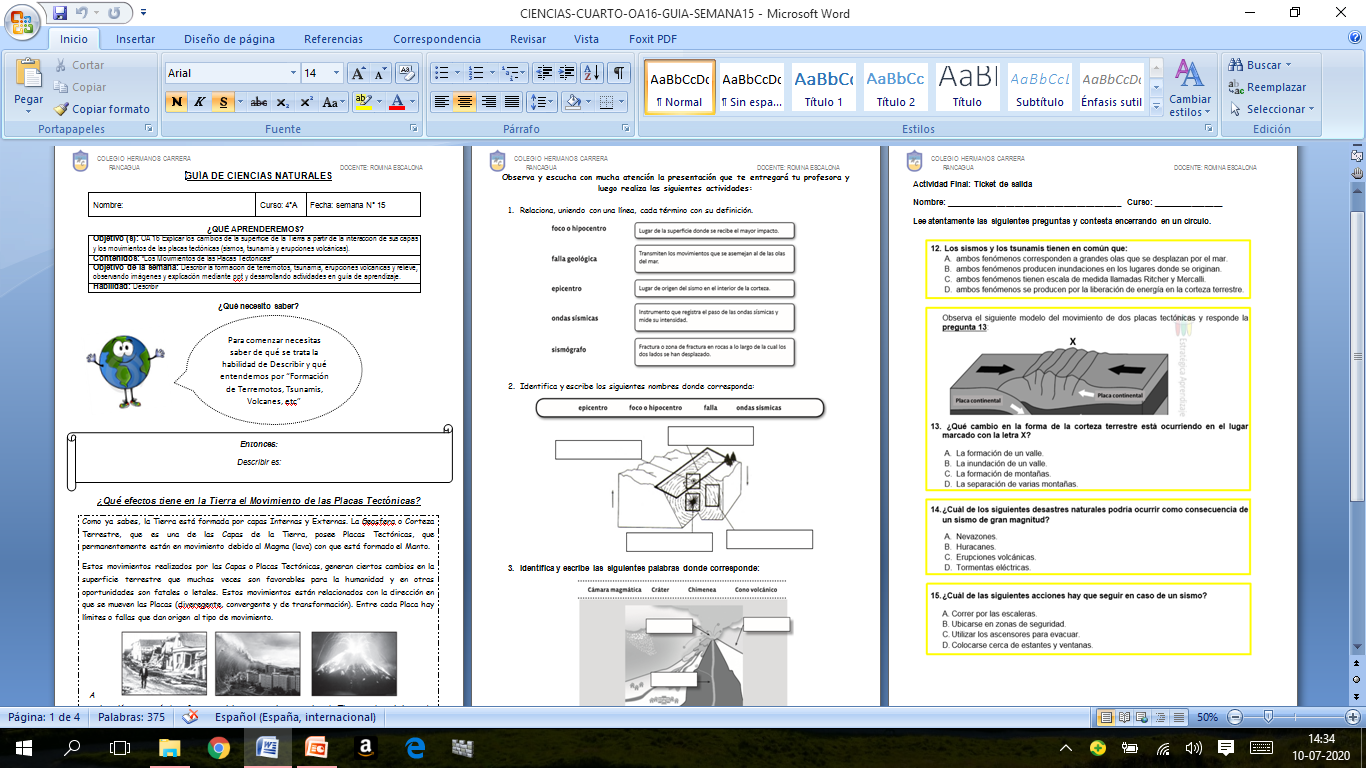